PERSONAL
INFORMATION
VIETNAM NATIONAL UNIVERSITY HO CHI MINH
HO CHI MINH CITY UNIVERSITY OF TECHNOLOGY
FACULTY OF APPLIED SCIENCE
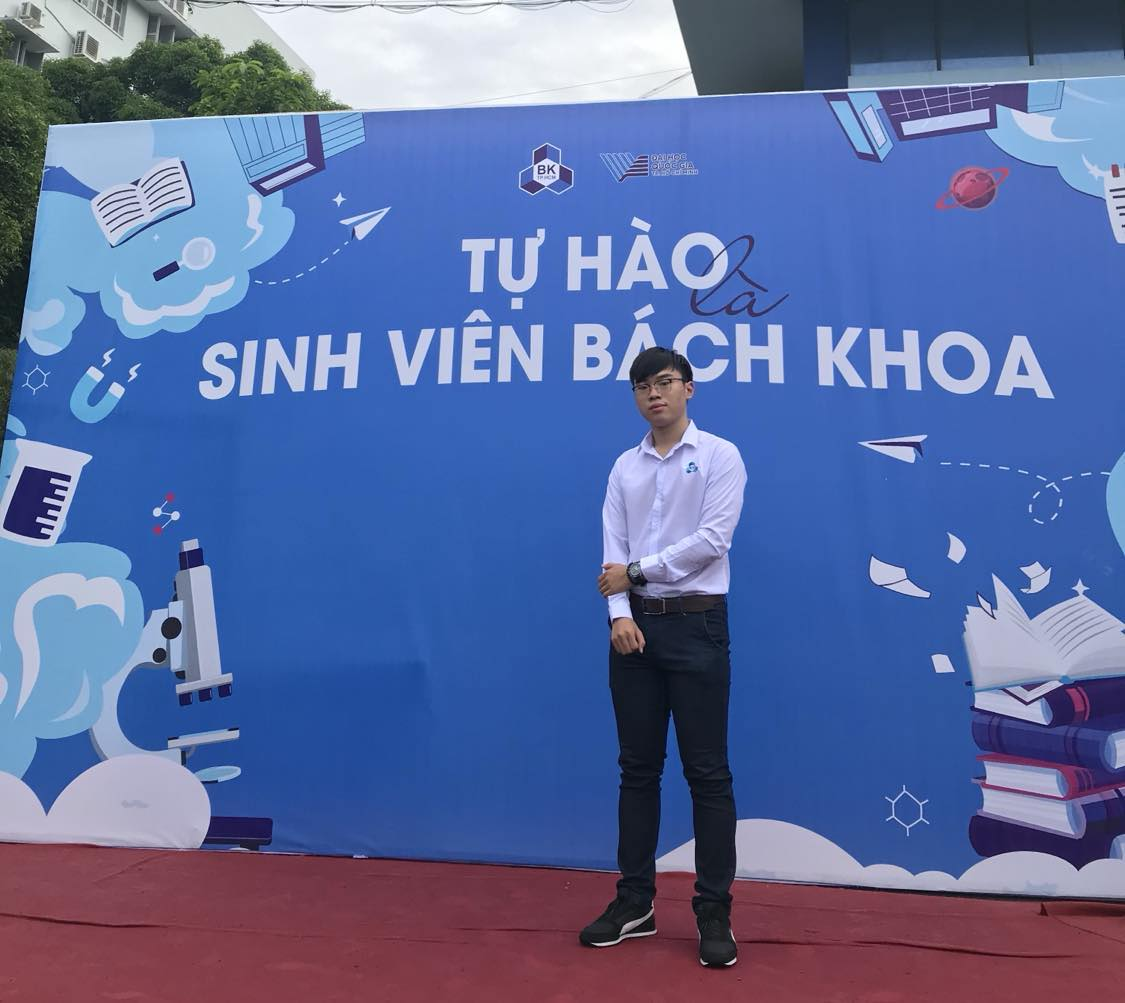 Cao Đình 
Minh 
Quân
About Me
• Full name: Cao Dinh Minh Quan
• Date of birth: 16/06/2002
• Place of birth: Nha Trang City, Khanh Hoa Province
• Major: Biomedical Engineering
• Ho Chi Minh City University of Technology, VNUHCM
• Research field: Electrical Impedance  Tomography, Bioimpedance, Vital signs, Low-level Laser Therapy, Nuclear Detection
• Contact: +84.972083734
                    quan.caodinhminh@hcmut.edu.vn
Dr. Eng. 
 Trung Nghia Tran
PhD. Eng. 
Anh Tu Tran
PhD. Eng. 
Tran Hong 
Duyen Trinh
MSc. Eng. 
Diep Quoc 
Tuan Nguyen
Eng. Hoang Nhut 
Huynh
Stu. Thanh Ven
Huynh
Stu. Dinh Minh 
Quan Cao
Research Field
ELECTRICAL IMPEDANCE TOMOGRAPHY, BIOIMPEDANCE
Research Field
NUCLEAR DETECTION
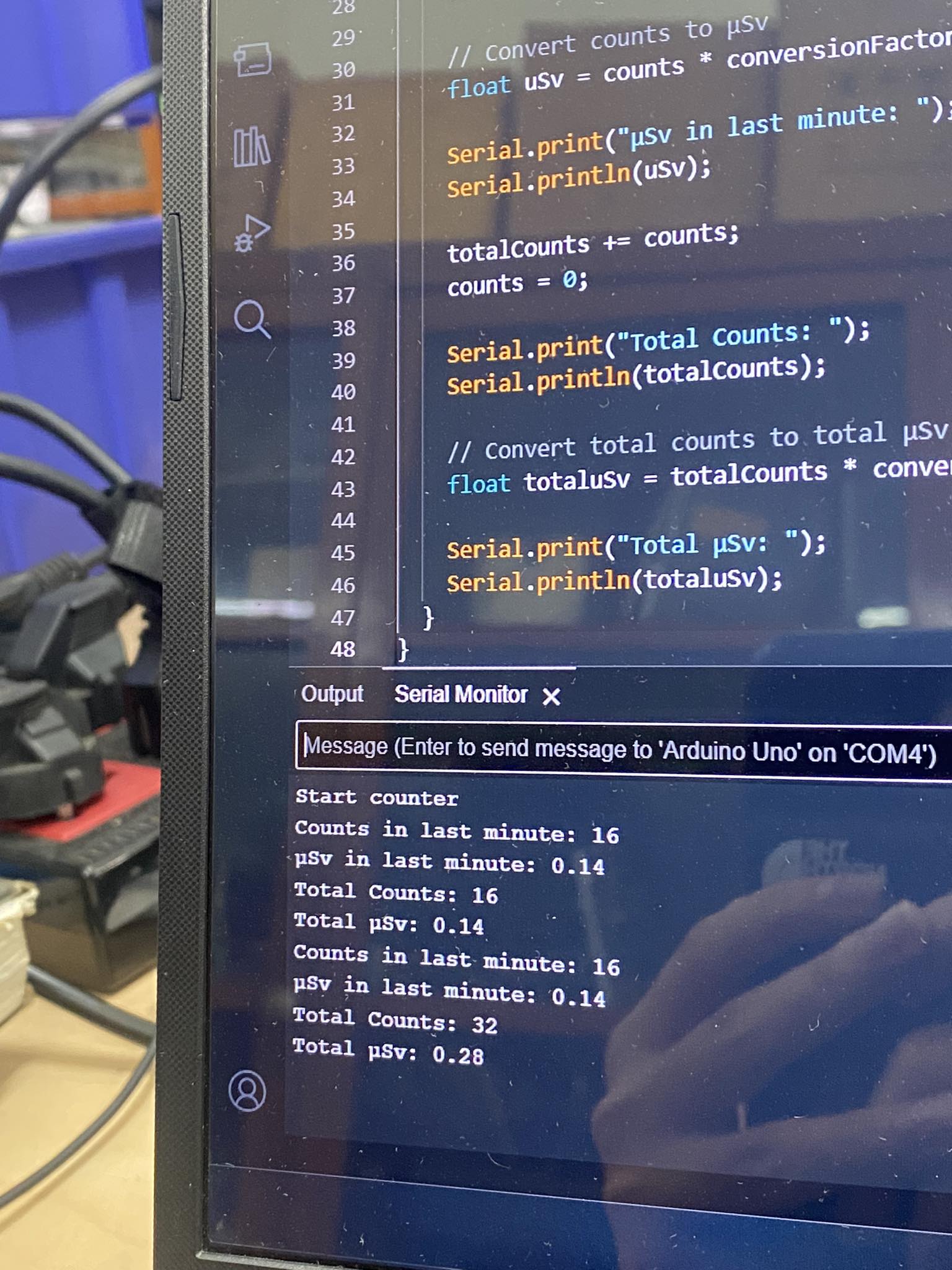 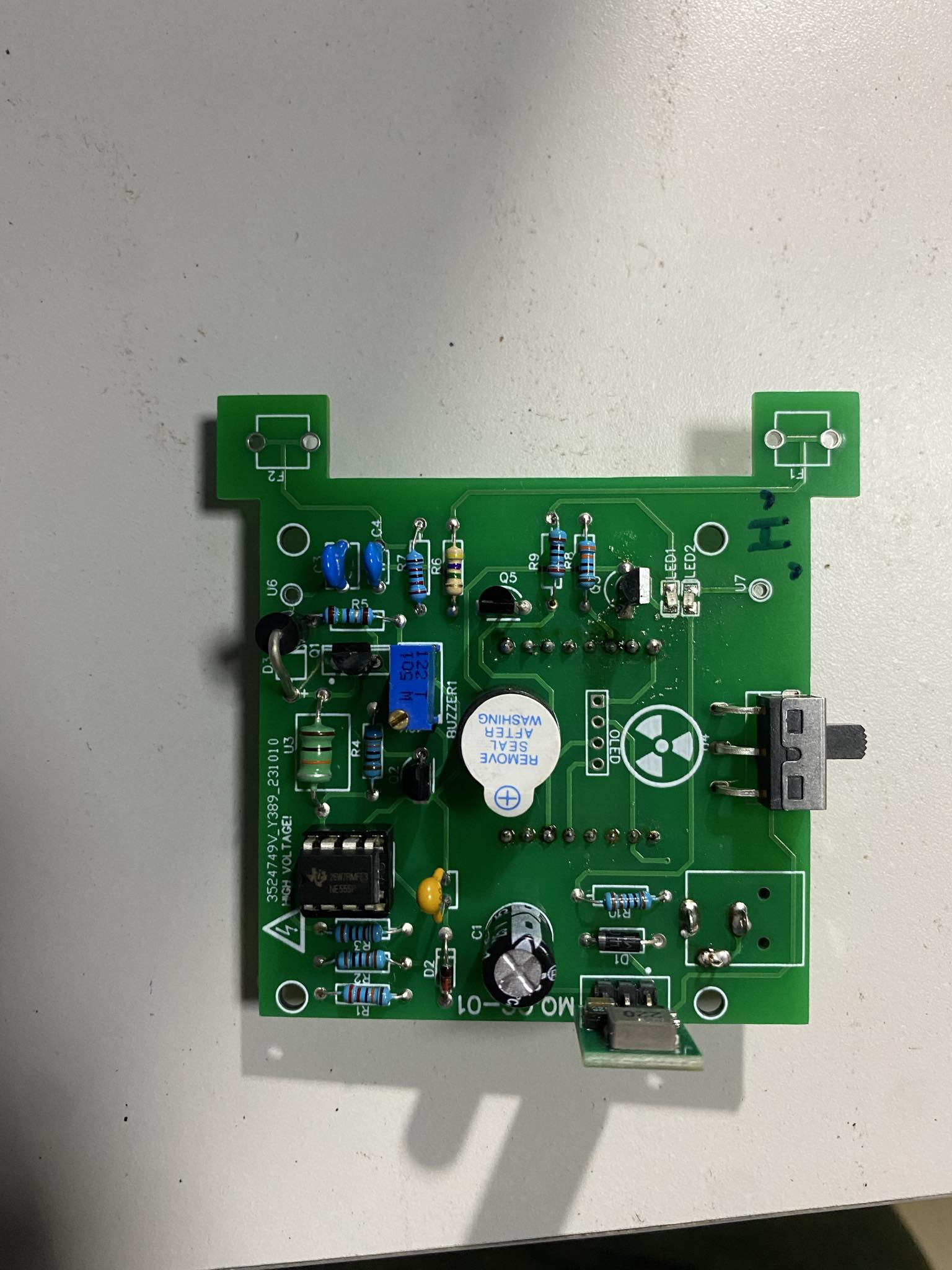 Thanks for your attention